INO:EX 23 - II
TROCHA HISTORIEProgram INO:EX (2021) je syntézou předchozích zkušeností s programy
INOVAČNÍ VOUCHER (2016 - 2020)
Spolupráce firma x výzkumná organizace
KREATIVNÍ VOUCHER (2018 - 2020)
Spolupráce firma x kreativní sektor
V MINULOSTI PODPOŘENÉ PROJEKTY
INO:EX 22
Alokace cca 6 mil
Celkem bylo podpořeno 
18 projektů 
INO 10
EX 8
INO:EX 23
Alokace cca 13,3 mil
Celkem bylo podpořeno 
28 projektů 
INO 19
EX 9
PROGRAM INO:EX SE STAL NÁRODNÍM VÍTĚZEM EVROPSKÉ CENY ZA PODPORU PODNIKÁNÍ 2023
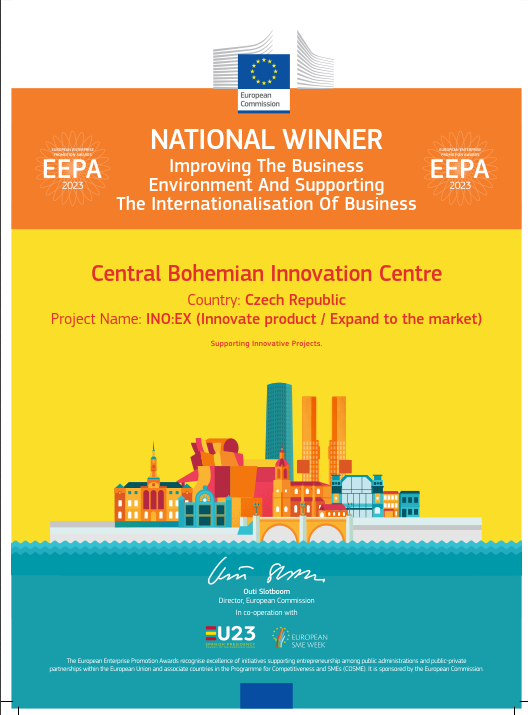 CO JE INO:EX?
PROGRAM, KTERÝ POSKYTUJE NEINVESTIČNÍ FINANČNÍ PODPORU NA POSÍLENÍ INOVAČNÍHO A EKONOMICKÉHO EKOSYSTÉM STŘEDOČESKÉHO KRAJE
FINANČNÍ PROSTŘEDKY POSKYTUJE STŘEDOČESKÝ KRAJ 
V REŽIMU DE MINIMIS
ALOKACE PRO 2. KOLO – 4 000 000 KČ
PRO KOHO JE PODPORA URČENA
MALÝ A STŘEDNÍ PODNIK (MSP = pod 250 zaměstnanců) se sídlem nebo funkční provozovnou v SČK
1.
MSP S VLASTNÍM PRODUKTEM, který činí min. 10 % z obratu
2.
VLASTNÍ PRODUKT MÁ POTENCIÁL ŠKÁLOVATELNOSTI (rozšiřitelnosti)
3.
MSP S AMBICÍ POSUNOUT SE NA ŘÁDOVĚ VYŠŠÍ TRHY
4.
DATUM VYHLÁŠENÍ 2. KOLA INO:EX 23A PŘÍJEM ŽÁDOSTÍod 15.9. do 13.10.2023UKONČENÍ PŘÍJMU ŽÁDOSTÍ 13.10.2023 v 24:00 hod.
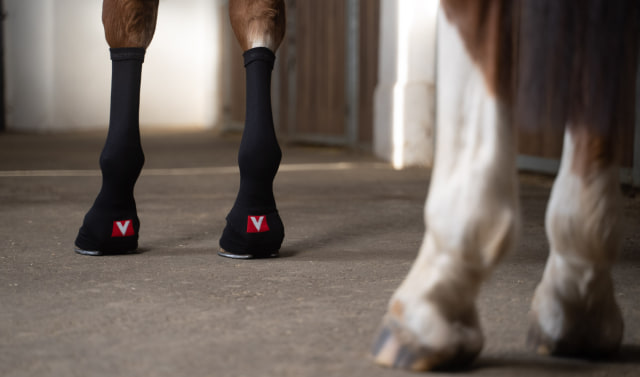 VETOFLEX®
CO INO:EX 23-II NABÍZÍ
INO - pro podporu inovací: návrh nového produktu, jeho prototypování, návrh produktového designu, vývoj nové receptury, materiálu, nové technologie, aplikace…
AŽ 650 000 Kč (min. částka je 50 000 Kč)
65 % z celkových uznatelných nákladů
50 % EX ANTE při podpisu smlouvy
50 % EX POST po dokončení projektu
9 měsíců na realizaci (počítá se od data podpisu smlouvy)
Uplatňování uznatelných nákladů od data podání přihlášky
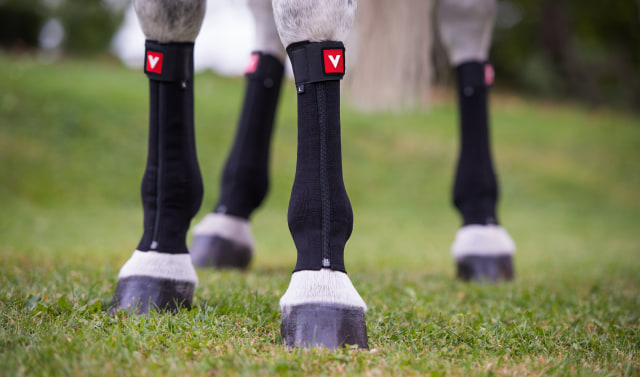 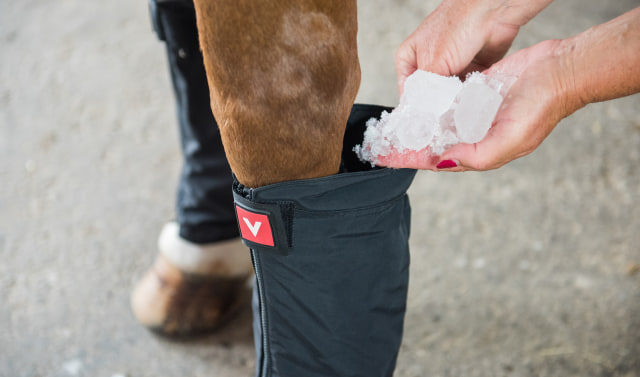 CO INO:EX 23-II NABÍZÍ
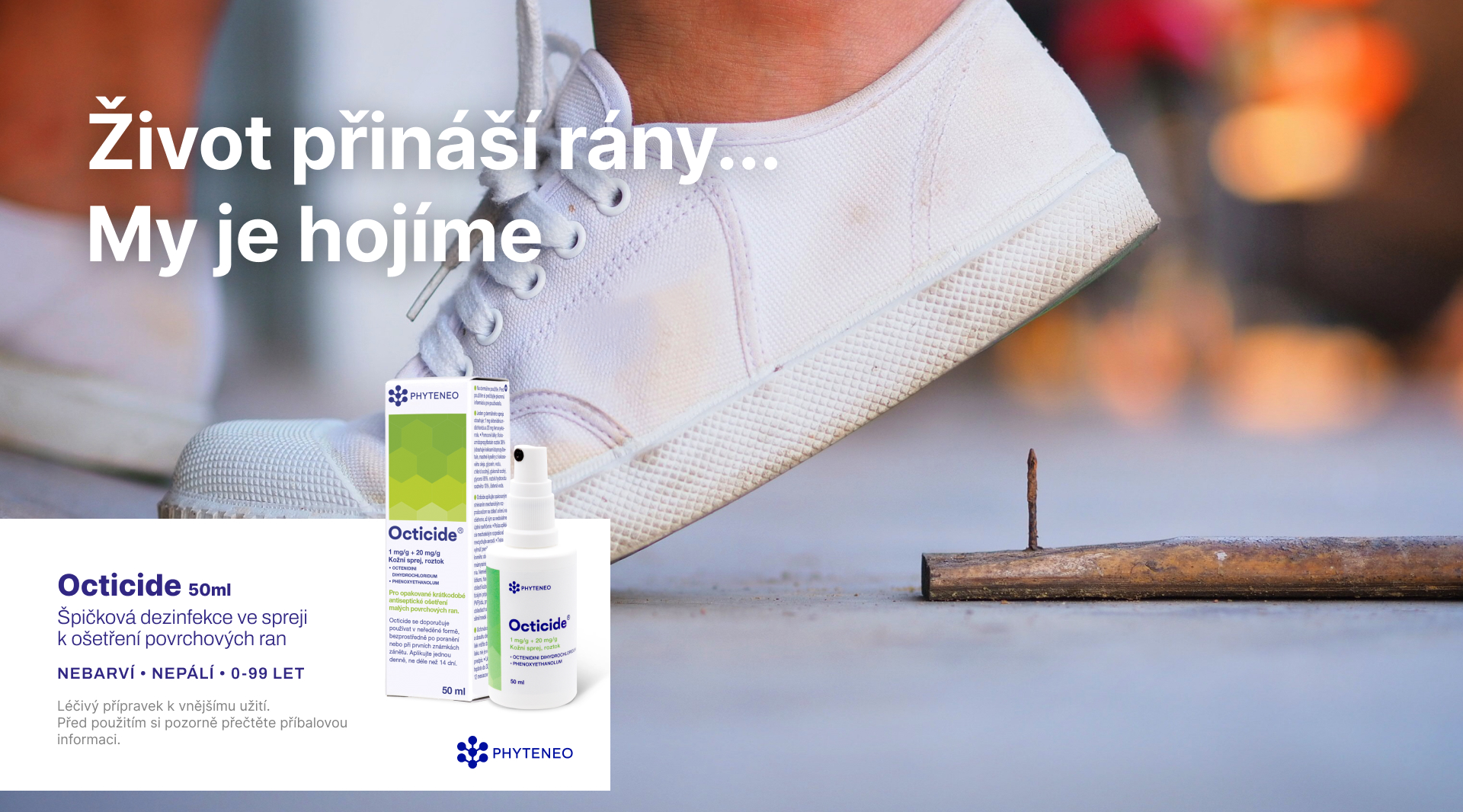 EX – pro podporu expanze produktu nebo firmy na trh: návrh marketingové strategie, vizuální identity, pořízení produktové fotografie / videa, certifikace potřebné ke vstupu na trh, překlady, návrh prezentace na veletrzích… 
AŽ 300 000 Kč (min. částka je 50 000 Kč)
65 % z celkových uznatelných nákladů
100 % EX POST po dokončení projektu
6 měsíců na realizaci (počítá se od data podpisu smlouvy)
Uplatňování uznatelných nákladů od data podání přihlášky
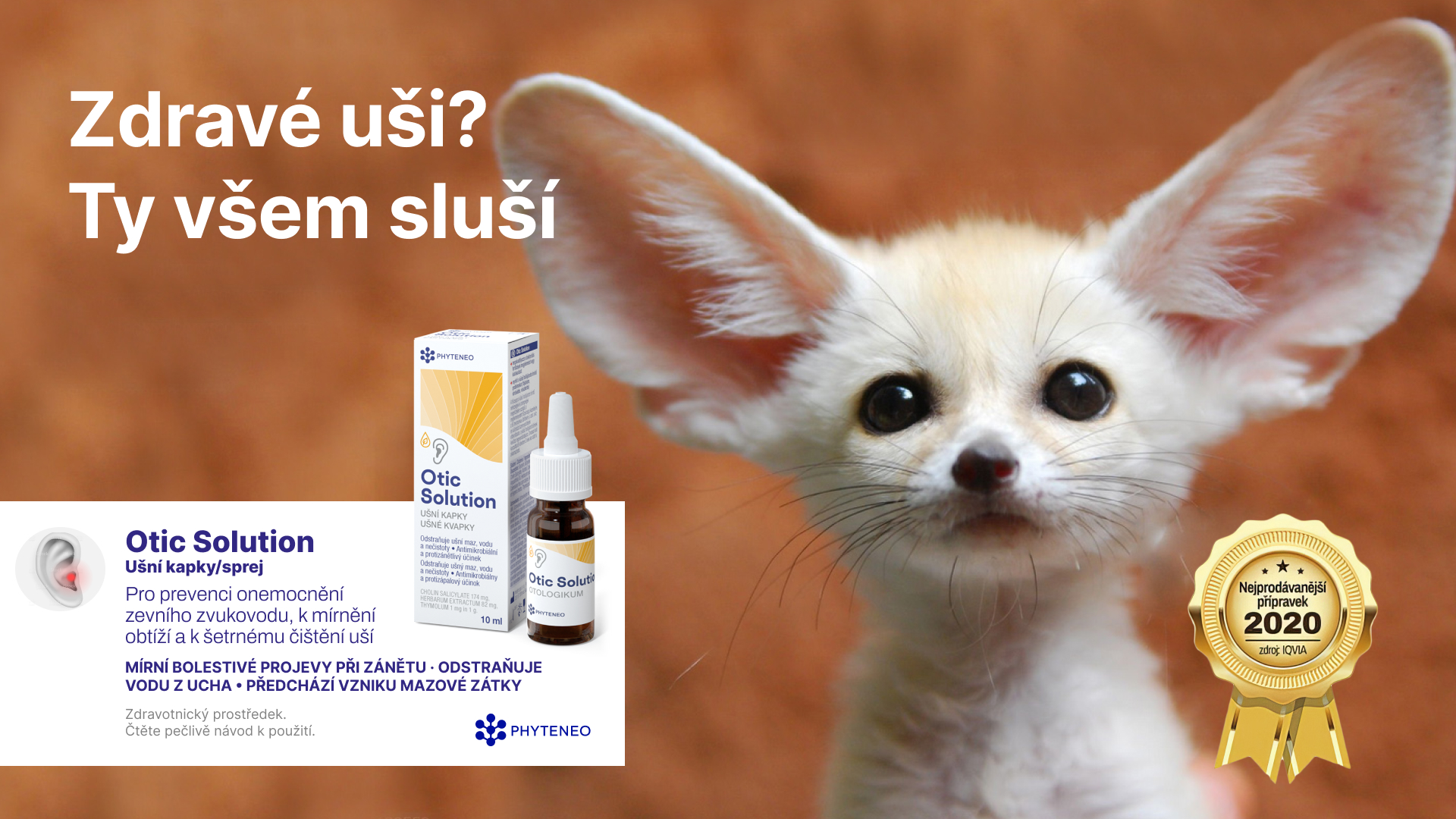 REALIZAČNÍ  HARMONOGRAM
SMLOUVA
PROPLÁCENÍ 50 % EX ANTE pro INO
OTEVŘENÍ VÝZVY A PŘÍJEM ŽÁDOSTÍ – 15.9.2023 – 13.10.2023
5.
1.
I. FÁZE VĚCNÉHO HODNOCENÍ – od data ukončení příjmu žádostí + 30 dní
6.
2.
REALIZACE PROJEKTU:                 
INO 9 MĚSÍCŮ  (od data podpisu smlouvy)
EX 6 MĚSÍCŮ (od data podpisu smlouvy)
UKONČENÍ REALIZACE PROJEKTU
PODÁNÍ ŽÁDOSTI O PROPLACENÍ
ZÁVĚREČNÉ HODNOCENÍ
REALIZACE PROJEKTU
FORMÁLNÍ HODNOCENÍ
7.
3.
VYDÁNÍ ROZHODNUTÍ
ZÁPIS DO REGISTRU DE MINIMIS
PROPLACENÍ
II. FÁZE VĚCNÉHO HODNOCENÍ (osobní setkání s hodnotící komisí)
8.
4.
REALIZAČNÍ  HARMONOGRAM / ZMĚNY  oproti 1.výzvě
OTEVŘENÍ VÝZVY A PŘÍJEM ŽÁDOSTÍ – 15.9.2023 – 13.10.2023
SMLOUVA
PROPLÁCENÍ 50 % EX ANTE pro INO
5.
1.
I. FÁZE VĚCNÉHO HODNOCENÍ – od data ukončení příjmu žádostí + 30 dní
6.
2.
REALIZACE PROJEKTU:                 
INO 9 MĚSÍCŮ  (od data podpisu smlouvy)
EX 6 MĚSÍCŮ (od data podpisu smlouvy)
UKONČENÍ REALIZACE PROJEKTU
PODÁNÍ ŽÁDOSTI O PROPLACENÍ
ZÁVĚREČNÉ HODNOCENÍ
REALIZACE PROJEKTU
FORMÁLNÍ HODNOCENÍ
7.
3.
VYDÁNÍ ROZHODNUTÍ
ZÁPIS DO REGISTRU DE MINIMIS
PROPLACENÍ
II. FÁZE VĚCNÉHO HODNOCENÍ (osobní setkání s hodnotící komisí)
8.
4.
ŽÁDOST O FINANČNÍ PODPORU V RÁMCI INO:EX 23-II
PŘED PODÁNÍM LZE ŽÁDOST S PŘÍLOHAMI KONZULTOVAT SE SIC KAMEM – 1X
----
ŽÁDOST SE PODÁVÁ ELEKTRONICKY (odkaz najdete od 15.9. na SIC webu, v záložce „Firmy“)
----
MÁ 3 POVINNÉ PŘÍLOHY:  1. ČESTNÉ PROHLÁŠENÍ 2. OBCHODNÍ PLÁN  3.VZZ
----
PODLÉHÁ VĚCNÉMU A FORMÁLNÍMU HODNOCENÍ
----
VZOR ŽÁDOSTI INO
Řešení definovaných potřeb cílové skupiny
Má firma vlastní produkt nebo službu, která činí minimálně 10 % z obratu firmy?
5.
1.
Tržní uplatnitelnost
Jedná se o škálovatelný produkt?
6.
2.
Obchodní plán
Obsah projektu
7.
3.
Výkazy zisků a ztrát za poslední 3 účetní roky (pokud to doba existence firmy umožňuje)
Cílová skupina (zákazníci/uživatelé) a její potřeby
8.
4.
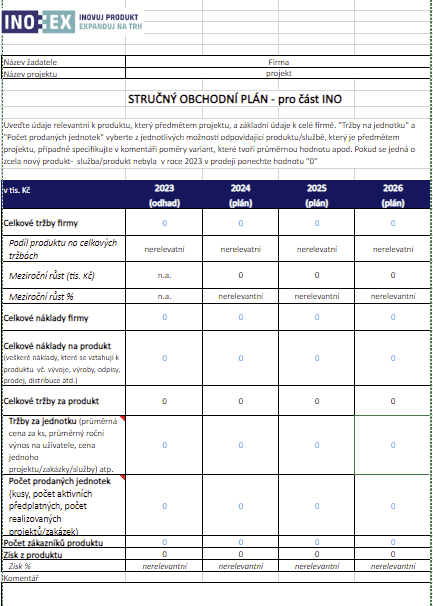 VZOR ŽÁDOSTI EX
Tržní příležitost na relevantním trhu (ve vztahu k předmětu expanze)
Má firma vlastní produkt nebo službu, která činí minimálně 10 % z obratu firmy?
5.
1.
Tržní potenciál
Má firma ambice a potenciál k expanzi na řádově vyšší trhy?
6.
2.
Obchodní plán
Předmět expanze
7.
3.
Výkazy zisků a ztrát za poslední 3 účetní roky (pokud to doba existence firmy umožňuje)
Obsah projektu
8.
4.
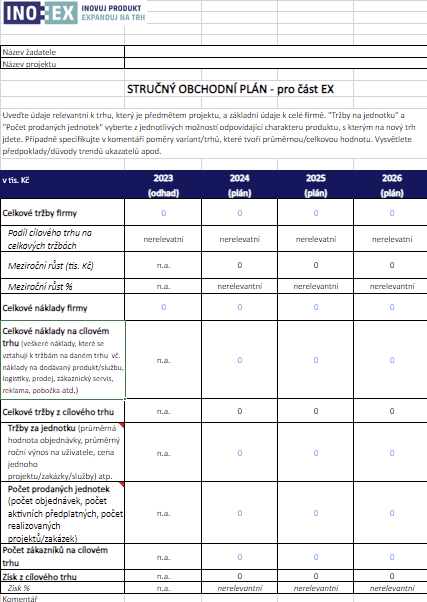 JAK PROBÍHÁ VĚCNÉ HONOCENÍ
Do VH postupuje žádost, která bude zaregistrována do systému od 15.9. do 13.10. se všemi povinnými přílohami (čestné prohlášení, obchodní plán, VZZ)
1.
Všechny platné žádosti budou podrobeny I. fázi VH, které provádí hodnotící komise SIC (bez osobního setkání, podle doložené žádosti a příloh); hodnotícího protokolu INO a EX
2.
Všechny žádosti, které prošly I. fází VH postupují k  hodnocení formálnímu
3.
Všechny žádosti, které vyhověly FH, postupují do II. fáze VH, které se realizuje osobní prezentací a obhajobou projektu před hodnotící komisí sestávající ze dvou zástupců SIC a externího experta (PPT prezentace, rozpočet; časová dotace: 15 minut prezentace, 15 minut dotazy)
4.
SHRNUTÍ
Míra podpory INO: až 650 000 Kč nebo 65 % z celkových uznatelných nákladů, realizace 9 měsíců
Vyhlášení výzvy a příjem žádostí       od 15.9. do 13.10.2023
INO: 50 % EX ANTE při podpisu smlouvy 50% EX POST po dokončení projektu
I.fáze věcného hodnocení
Míra podpory EX: až 300 000 Kč nebo 65 % z celkových uznatelných nákladů, realizace 6 měsíců
Formální hodnocení
EX: 100 % EX POST po dokončení projektu
II. fáze věcného hodnocení
ČASTO KLADENÉ OTÁZKY
Pokud mi běží projekt z INO:EX 23 -I, mohu podat žádost do INO:EX 23-II ?.
V zásadě ne, ale pokud vám běží například INO, můžete podat žádost do EX, do INO nemůžete. Předchozí projekt musí být ukončen, čímž se myslí proplacen.

Bude možné si realizaci projektu prodloužit?
Ne nad rámec 9 nebo 6 měsíců stanovených v pravidlech výzvy.

Lze realizaci projektu ukončit dříve?
Ano. Pokud ukončíte realizaci projektu dříve než ve smluvně stanovenou dobu, podáte žádost o proplacení dotace a závěrečné vyhodnocení se uskuteční také dříve, stejně jako proplacení dotace.

Bude možné podat žádost i příští rok?
Ano, plánujeme vyhlášení dvou dalších výzev s přibližně stejnou alokací.
Co jsou to celkové náklady na projekt?
Jsou to všechny náklady, které jsou vynaloženy na realizaci projektu, mohou sestávat z uznatelných i neuznatelných nákladů.
 
Co jsou to celkové uznatelné náklady na projekt?
To jsou takové náklady, které lze hradit z dotace a přímo souvisí s realizací projektu. Například nákup licence na jeden rok – firma bude na projektu pracovat 9 měsíců, SIC uzná 9/12 ceny licence. Nákup nezbytných zařízení v přiměřeném počtu. Náklady na návrh tisků + zkušební vzorek (nikoliv celý náklad)…
 
Jaké náklady nejsou uznatelné a nelze je hradit z dotace?
Investiční náklady – to je například nákup výrobní linky. Dále pronájem výrobních, výstavních či reklamních prostor (platí i pro virtuální prostor), právní služby.
Pokud postoupím do II. Fáze věcného hodnocení, co budu potřebovat?
Připravíte si PPT prezentaci a harmonogram finanční a časové dotace projektu podle předepsaného vzoru a obojí představíte osobně hodnotící komisi během cca 30 minut. 
Za jak dlouho se dozvím, zda moje žádost postoupila?
Po ukončení příjmu žádostí bude mít hodnotící komise 30 dní na vyhodnocení žádostí v I. fázi. Pak bude následovat formální hodnocení a II. Fáze věcného hodnocení. V lednu 2024 by měly být známy výsledky a podepisovat se smlouvy.
NA KOHO SE MŮŽETE OBRÁTIT
BARBARA SVOJANOVSKÁ
Key Account Manager
svojanovska@s-ic.cz
+420 775 742 431
BENEDIKT FISCHER
Business Innovation Manager
fischer@s-ic.cz
+420 720 074 817
NA KOHO SE MŮŽETE OBRÁTIT
JIŘÍ ŠTĚRBA
Business Innovation Manager
sterba@s-ic.cz
+420 602 114 116
PETR PAČES
Digital Innovation Manager
paces@s-ic.cz
+420 775 203 115
DALŠÍ SIC PROGRAMY – pro MSP ze SČK
FINANČNÍ
NEFINANČNÍ
SIC CONNECT 
BUSINESS KOMUNITA
DOTAČNÍ PORADENSTVÍ
SCIENCE4BUSINESS
INO:EX  
PLATINN 
DIGITALIZACE 
CIRKULÁRKA
START –UP NOW!
NAŠE MOTTO
RYCHLE
EFEKTIVNĚ 
S MINIMÁLNÍ BYROKTATICKOU ZÁTĚŽÍ PRO KLIENTA 
VŽDY S OSOBNÍM PŘÍSTUPEM
PROFESIONÁLNĚ
S 
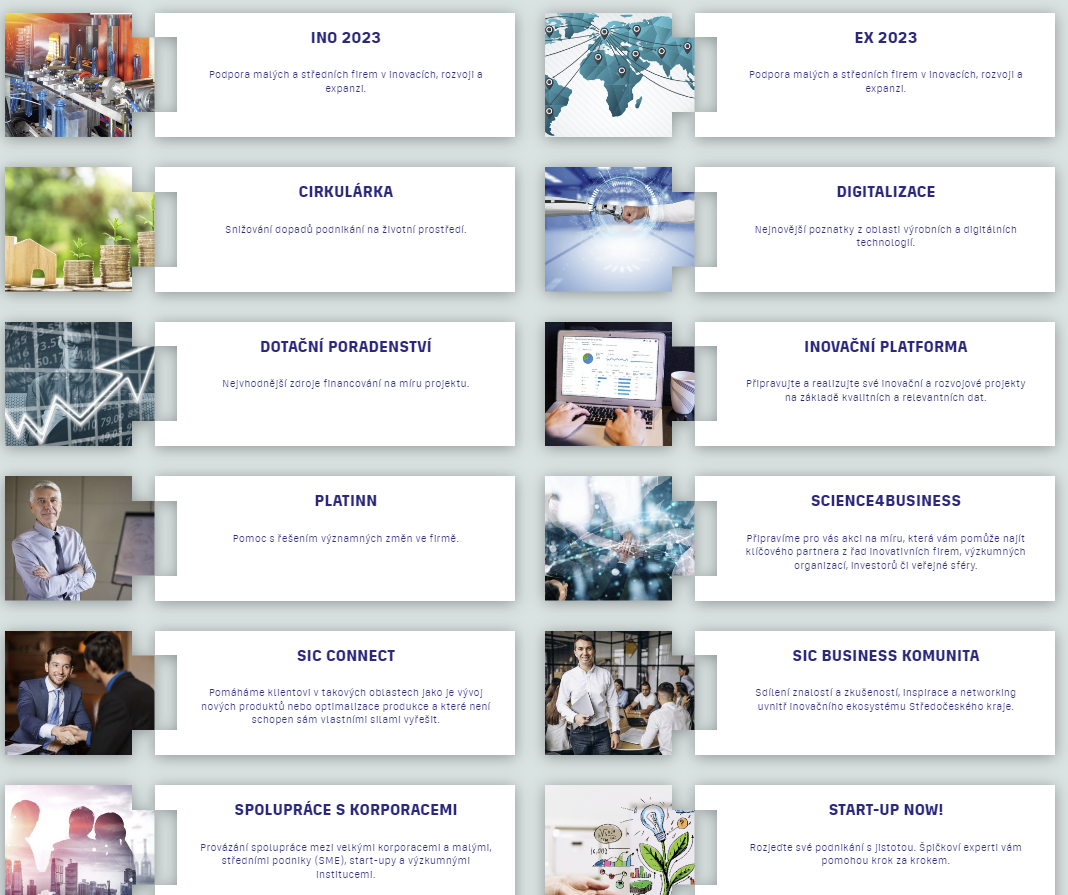 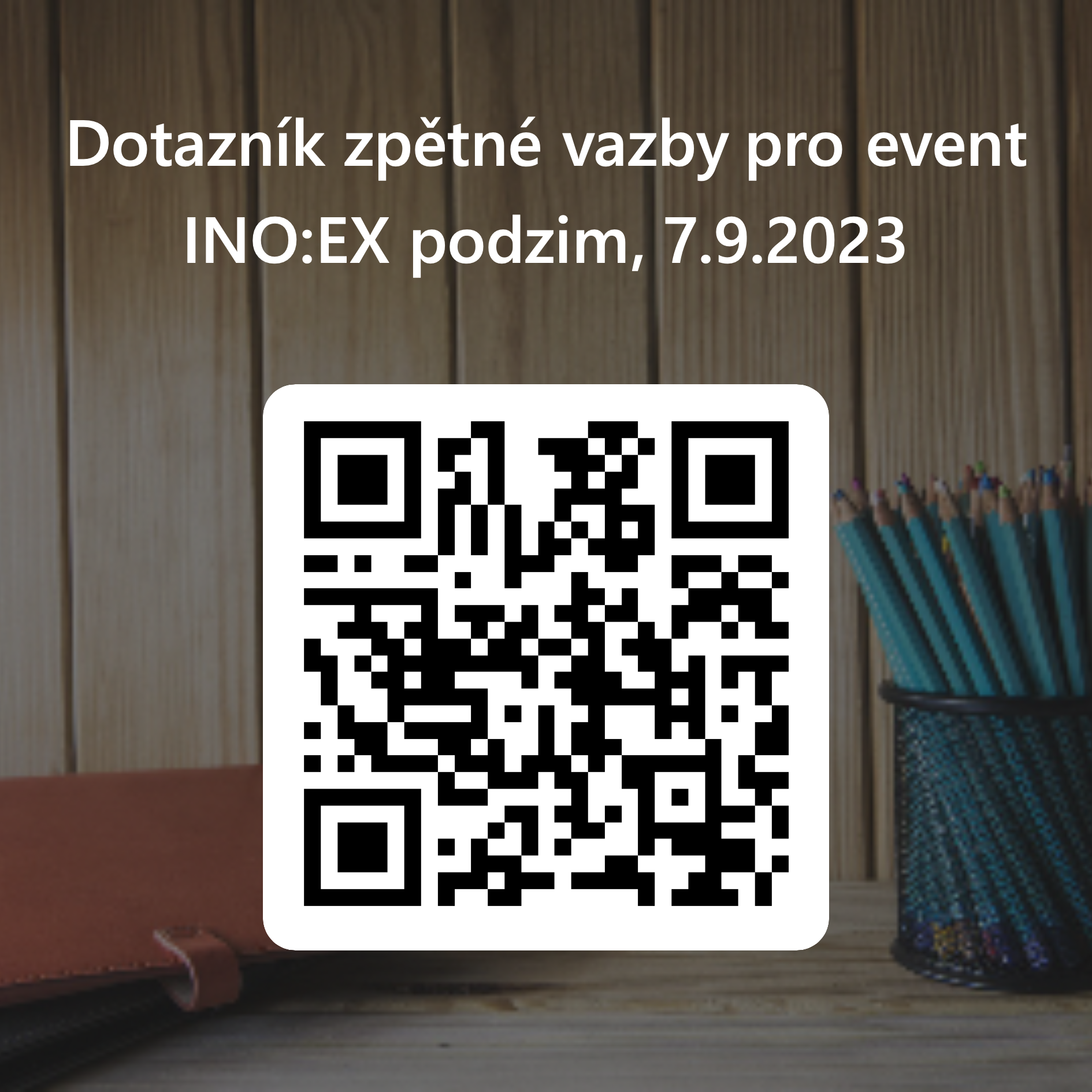 Děkujeme za Vaši pozornost! A pokud bude mít jakékoliv dotazy, neváhejte nás kontaktovat, rádi vše zodpovíme.